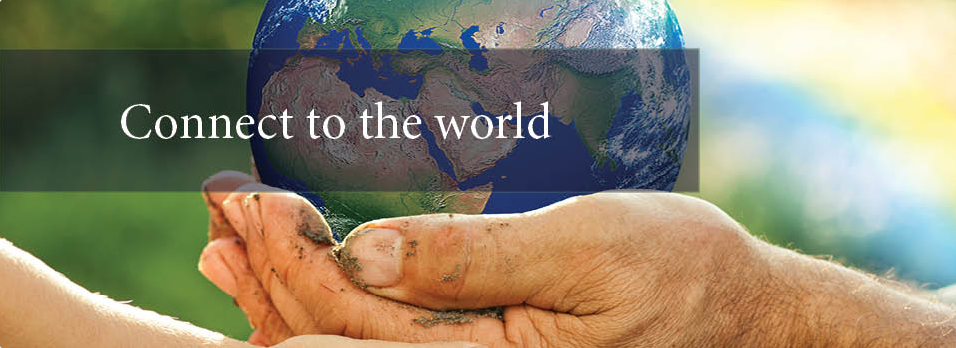 7047 E. Greenway Pkwy, Suite 160 Scottsdale, AZ 85254
Phone: (480) 525-8138
Yiwu (China)

Dragon Mart (Dubai)

PhoenixMart (USA)
Yiwu: From A Small Rural Town to The World Marketplace
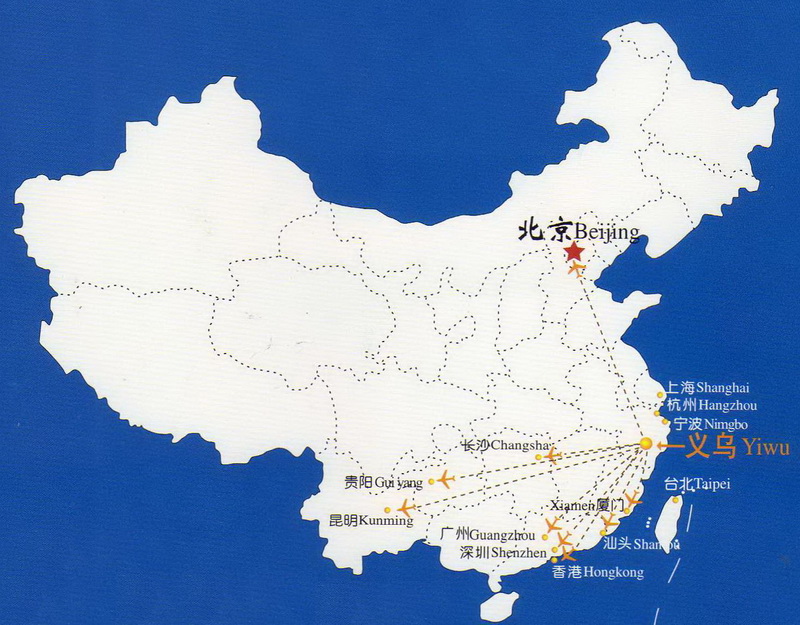 The largest commodities center in the world

 In 2011, 590,000 visiting foreign merchants; More than 3,000 representative offices of foreign enterprises. GDP $13 billion 

 11 Specialized Markets; 14 merchandise streets; 43 million square feet of commercial space; 80,000 shops; 1.7 million products; and 18,000 brands

 2 minutes per shop, 8 hours per day, 1 YEAR for all shops.
Yiwu: Today
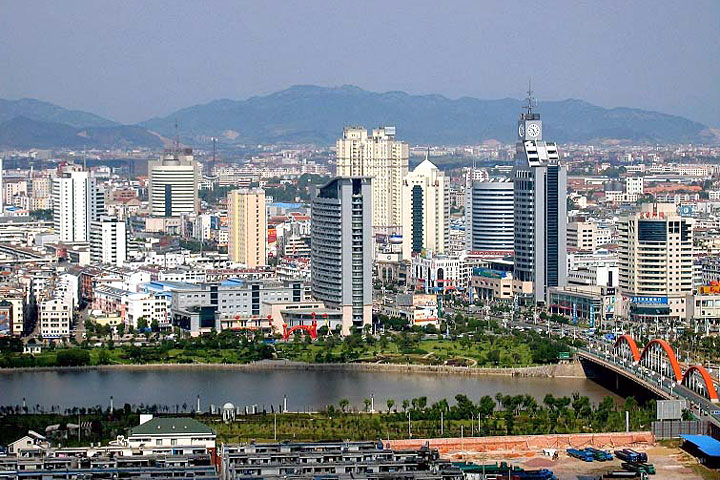 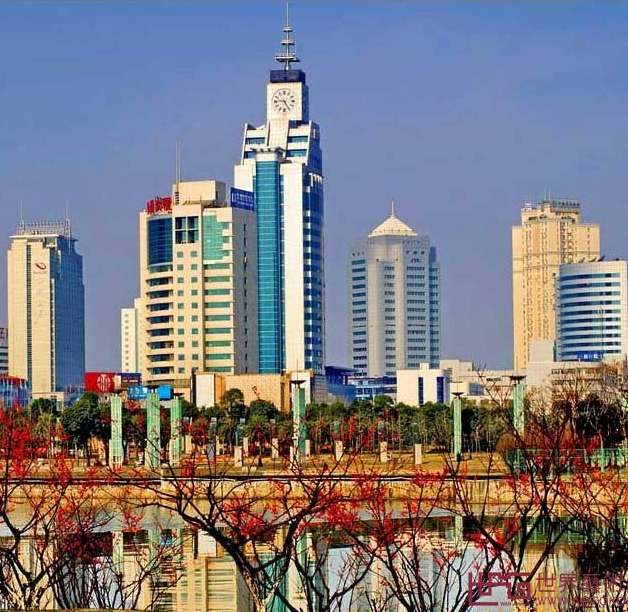 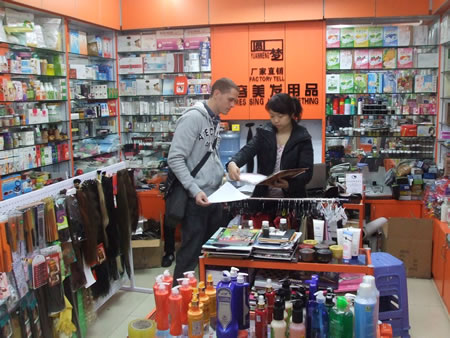 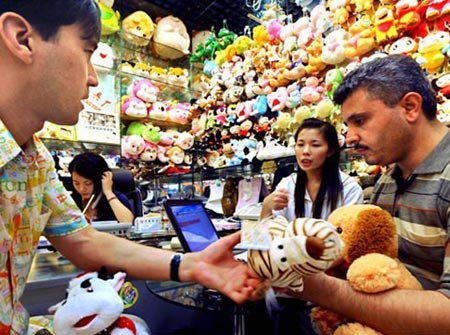 Yiwu commodity market started in 1986.
Yiwu: 2003
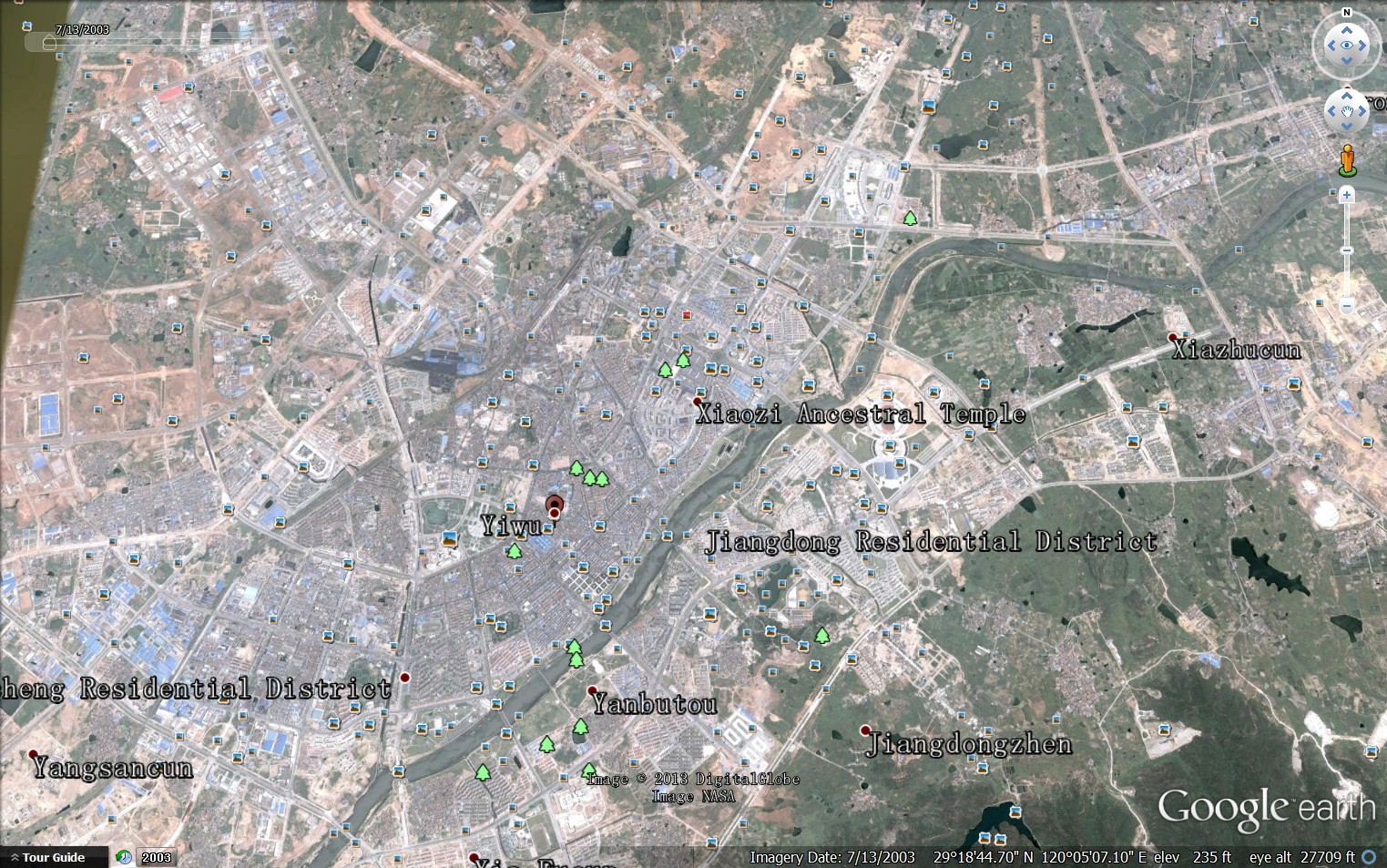 13.1 million square feet of commercial space
Yiwu: 2007
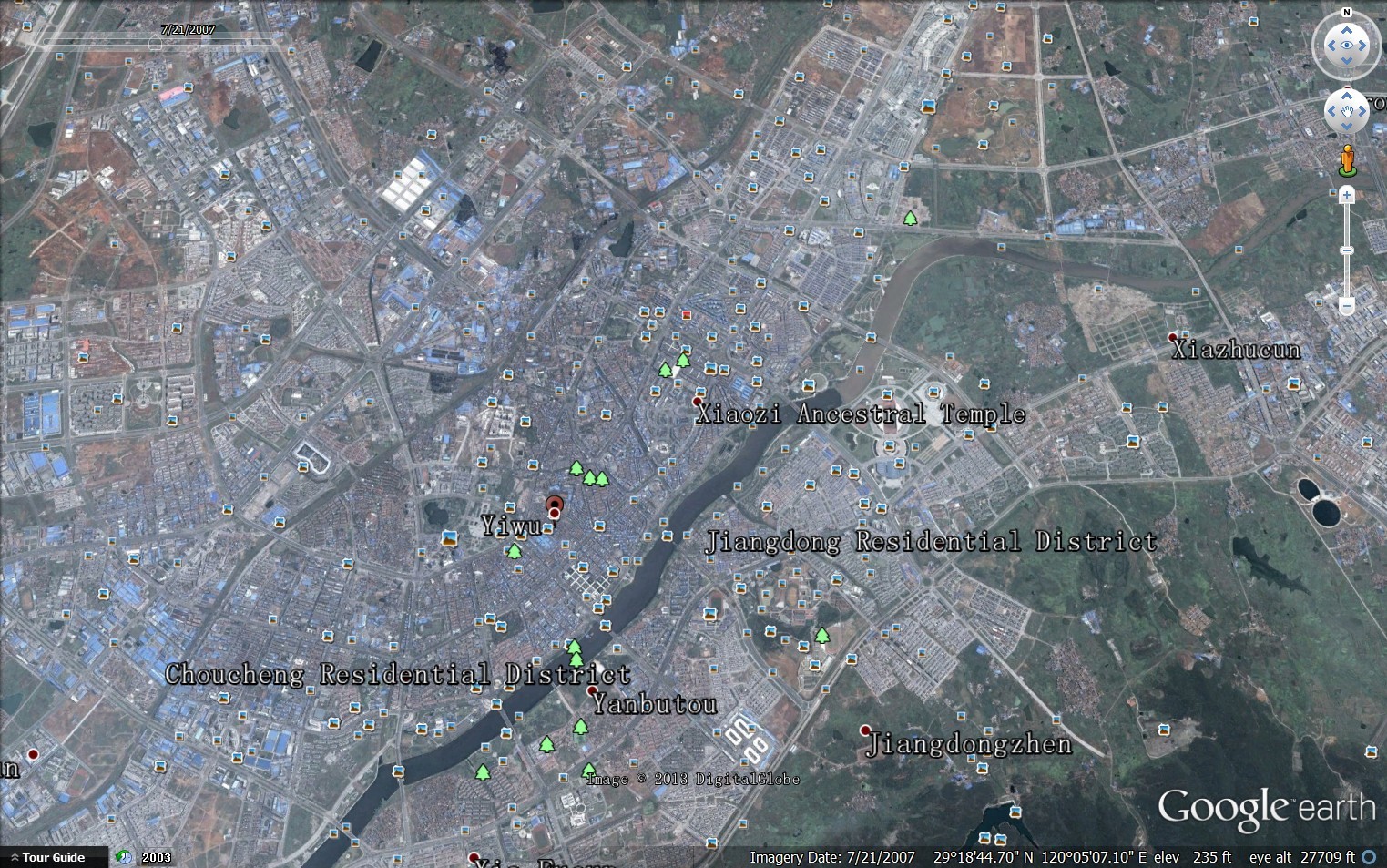 24.5 million square feet of commercial space
Yiwu: 2011
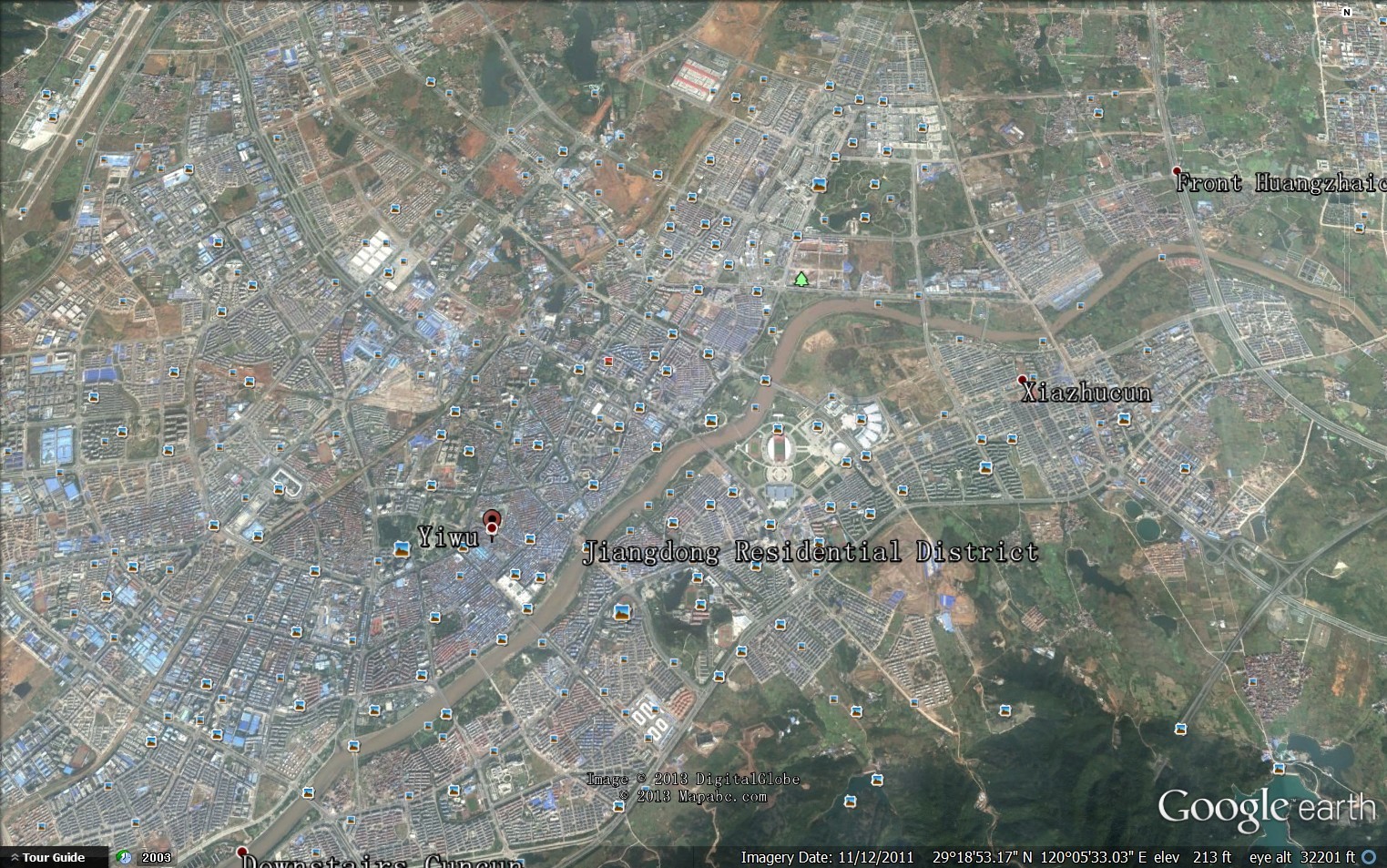 43 million square feet of commercial space
Yiwu: Development
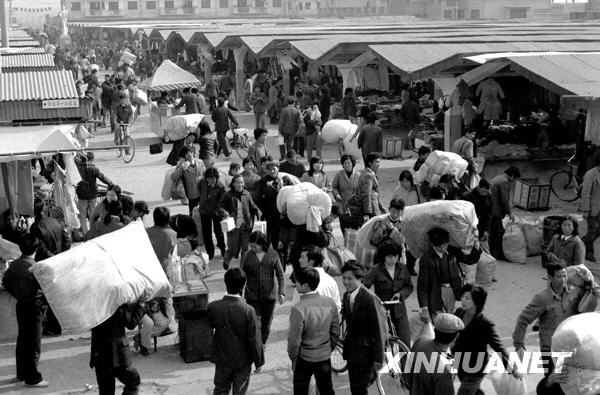 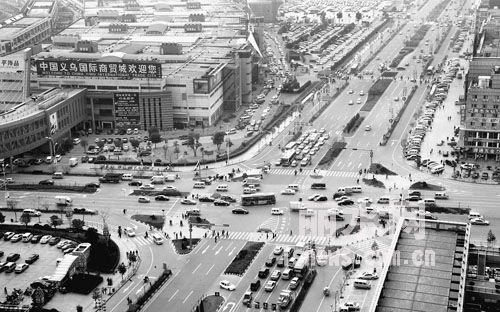 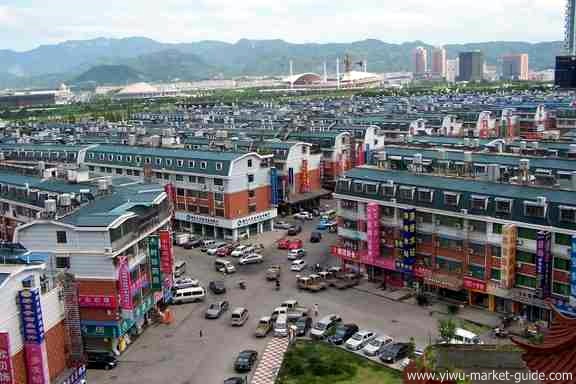 Yiwu: 1986
Yiwu: 2002
Yiwu: 2006
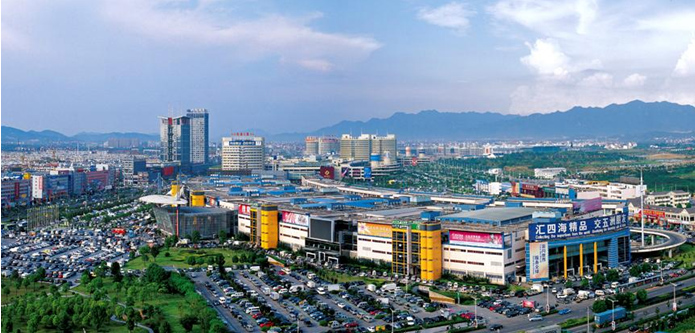 Yiwu: 2012
Dragon Mart: The Dubai Trading Center + Commercial Master Planned Development
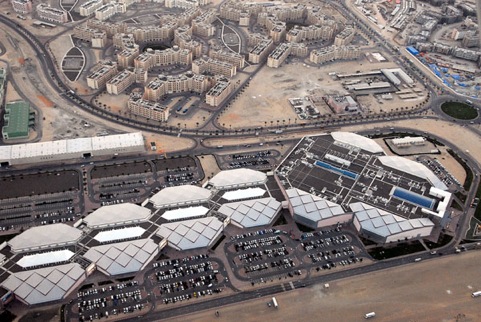 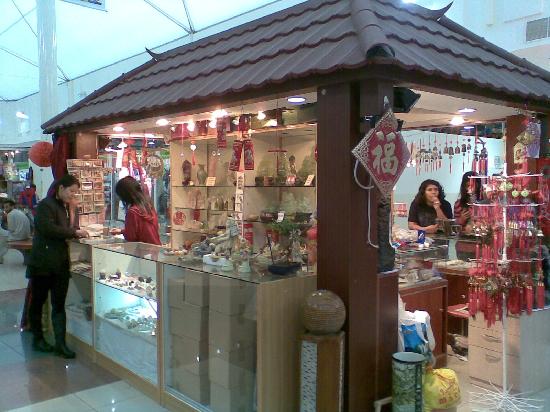 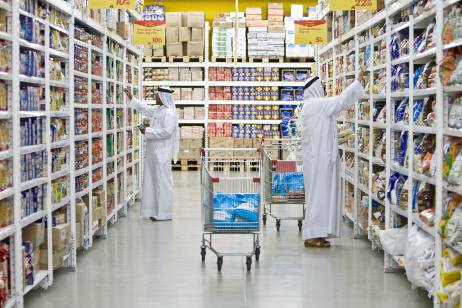 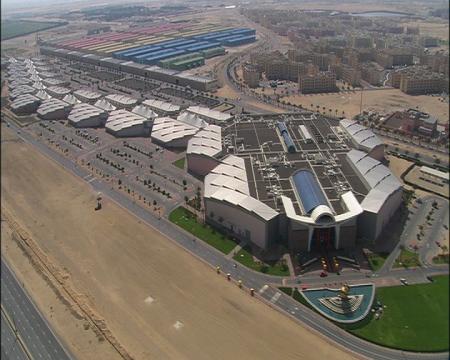 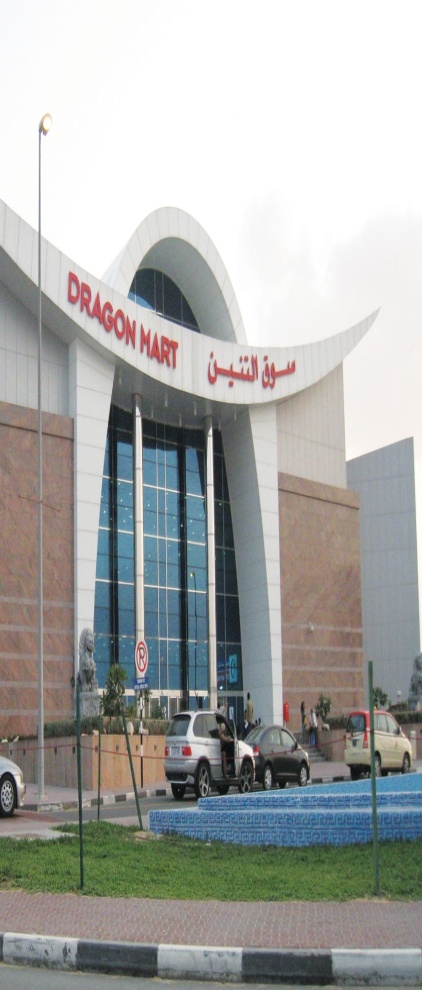 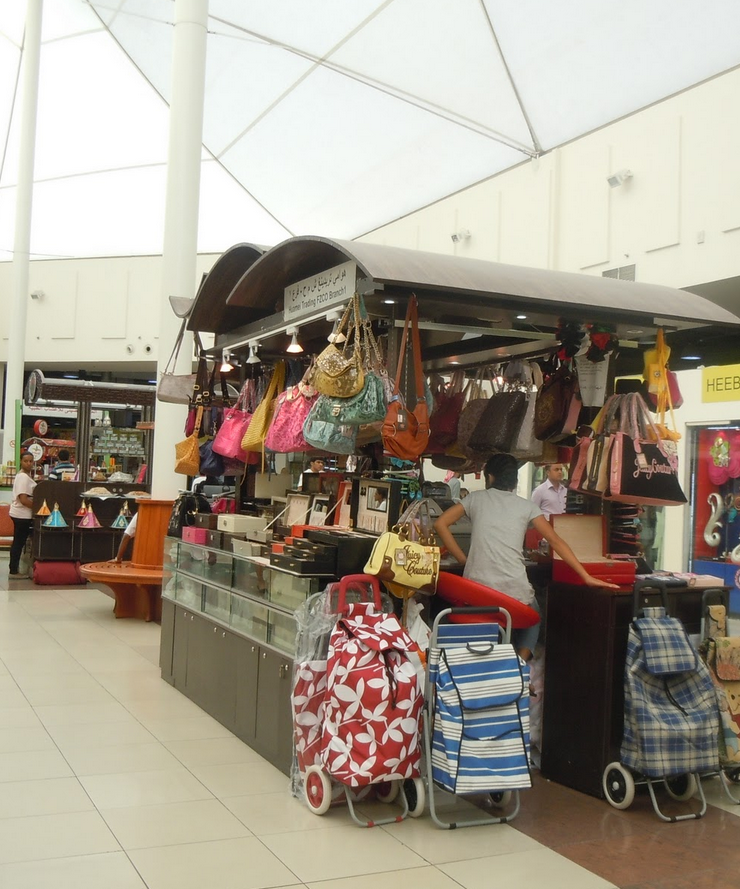 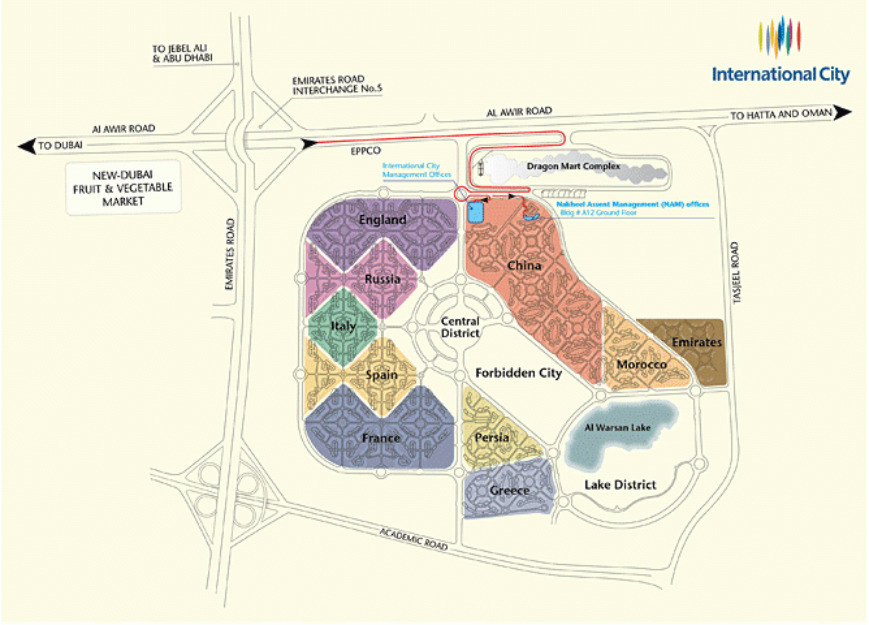 Dragon Mart: 2004, commenced construction
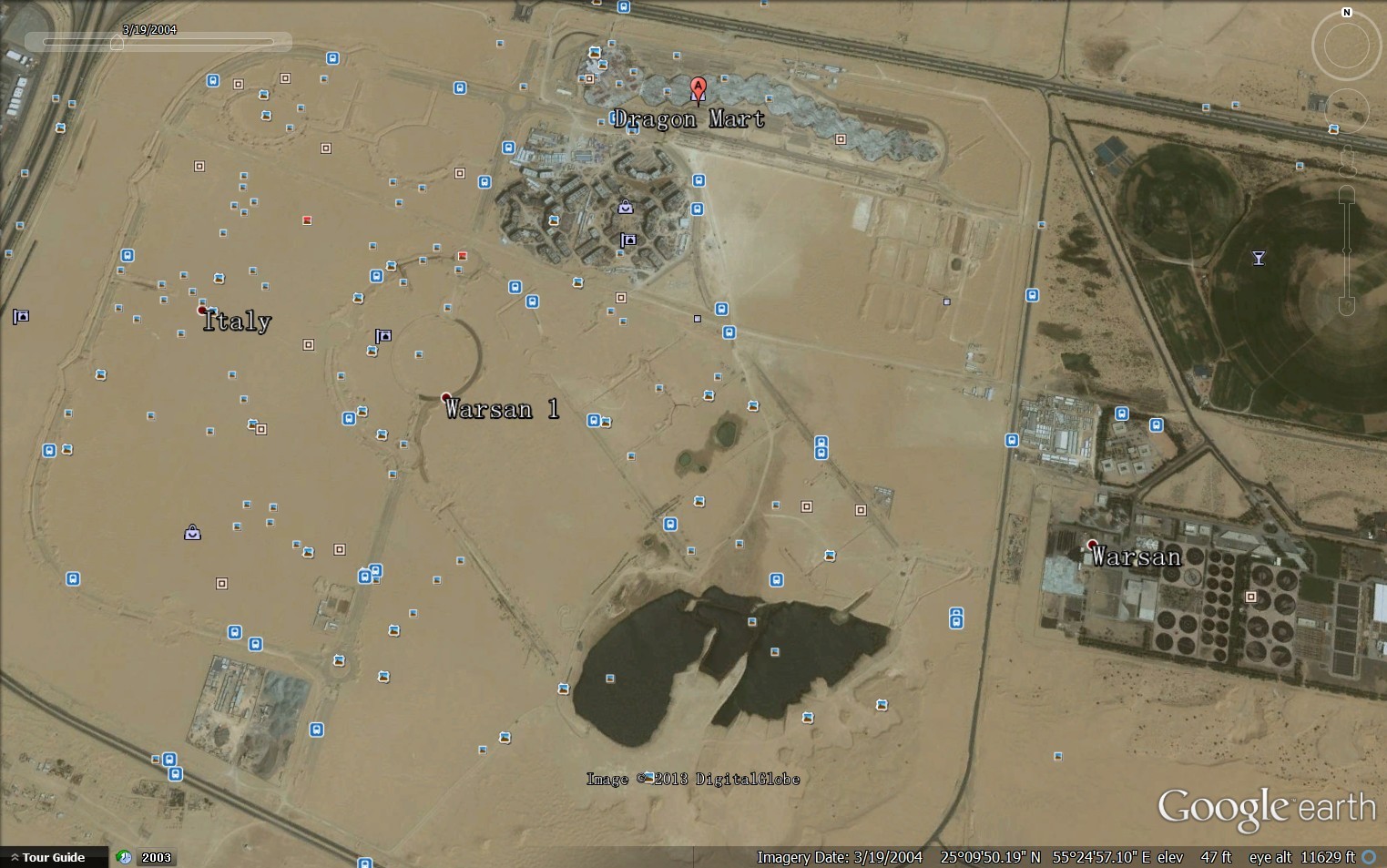 Dragon Mart: 2005, Operating
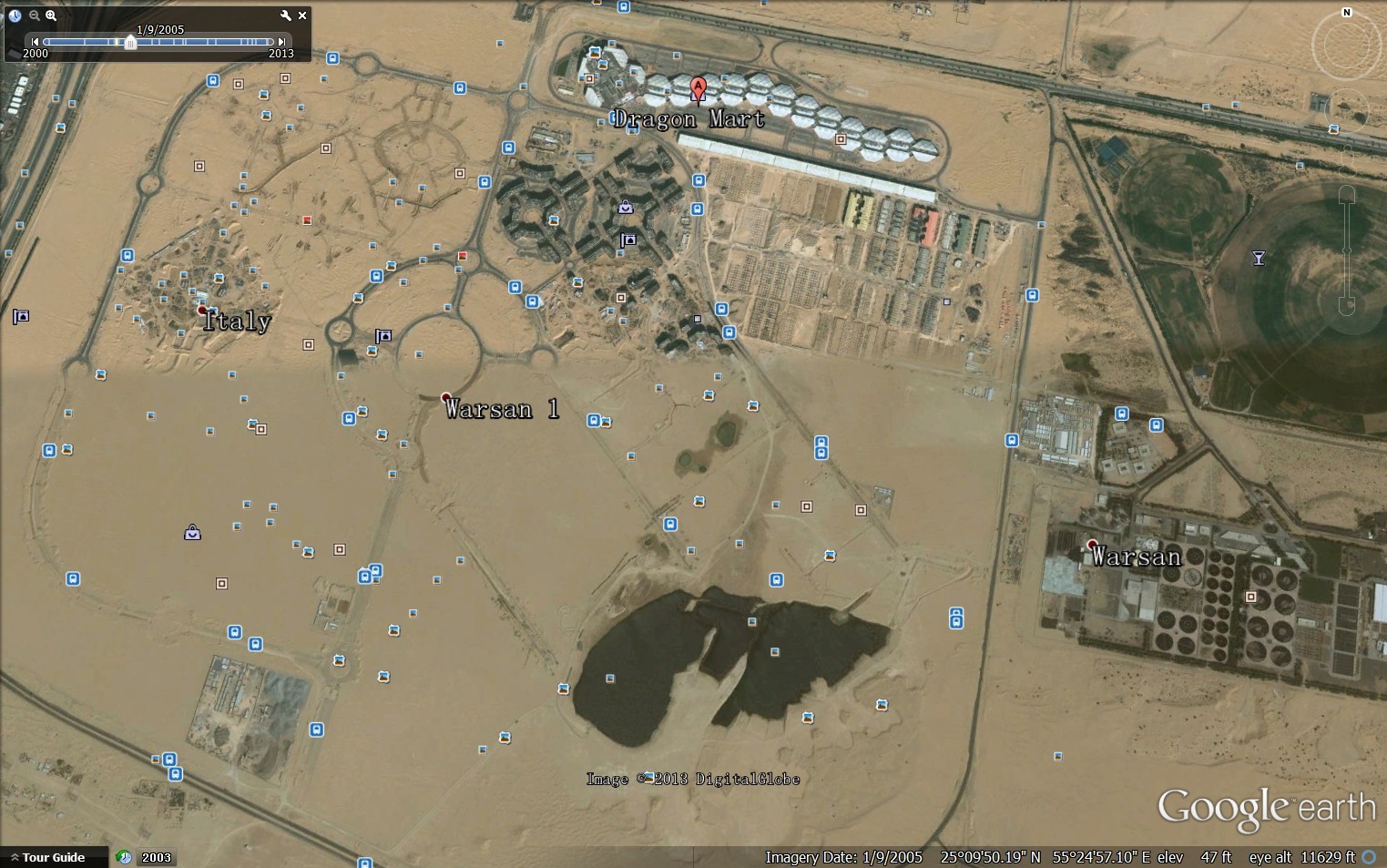 1.6 million square feet of commercial space, adjacent to 320,000 square feet of equipped warehouses.
Dragon Mart: 2013
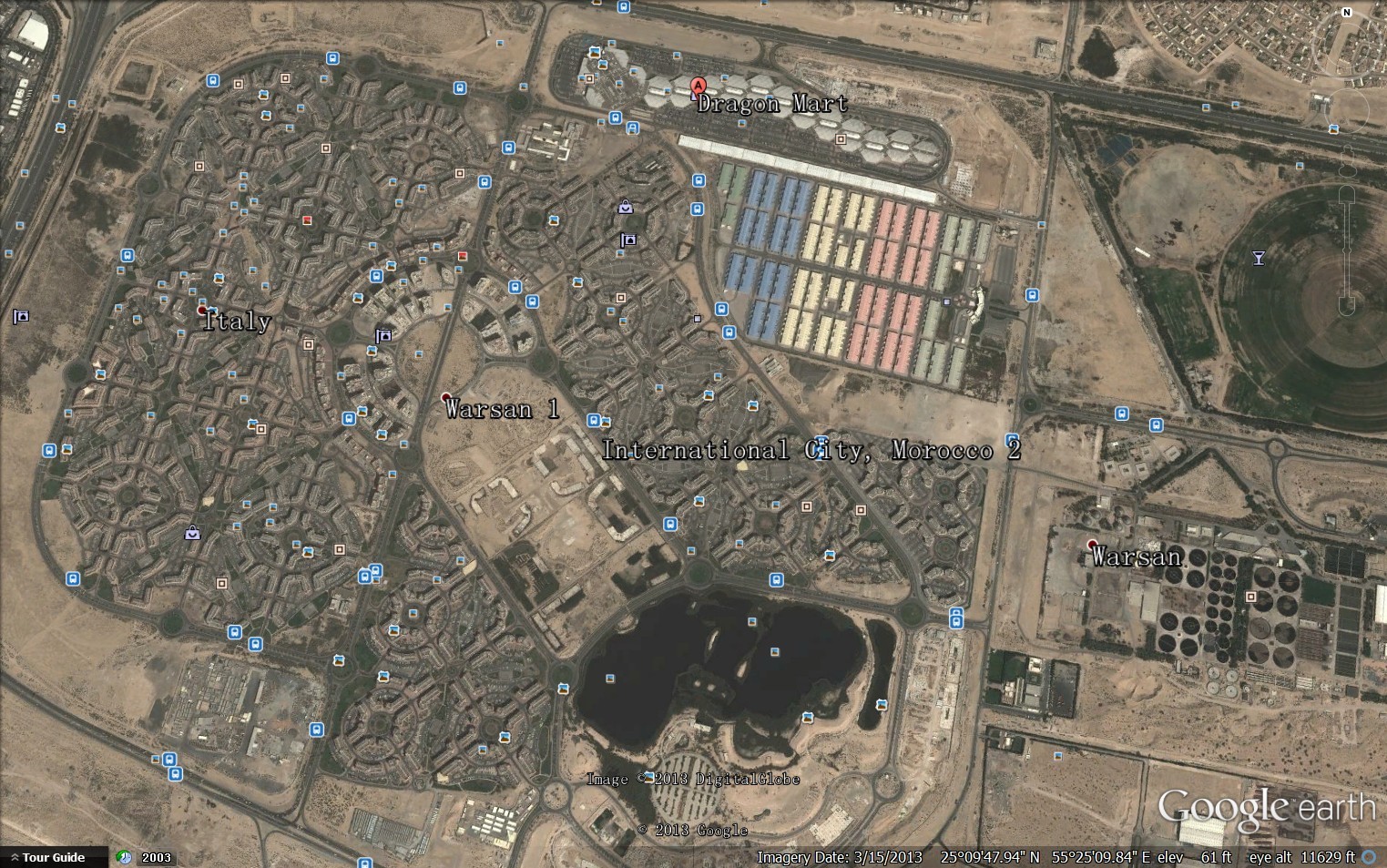 1,977 acres,13 districts, 485 buildings: including residence, commercial shops, restaurants, medical centers, police station, and transportation services.
PhoenixMart: Tomorrow
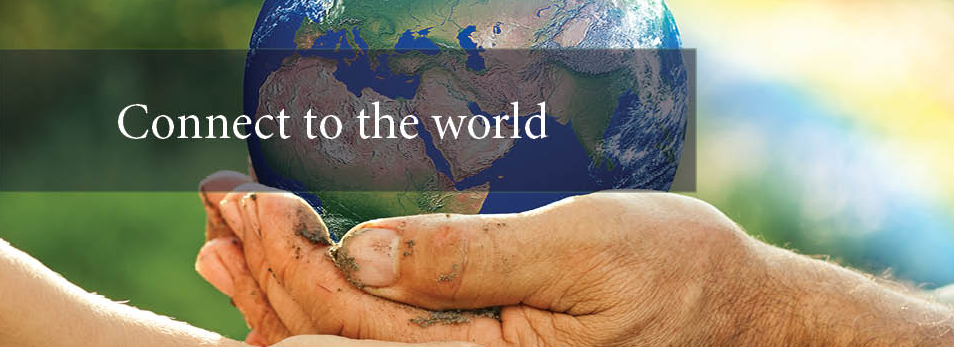 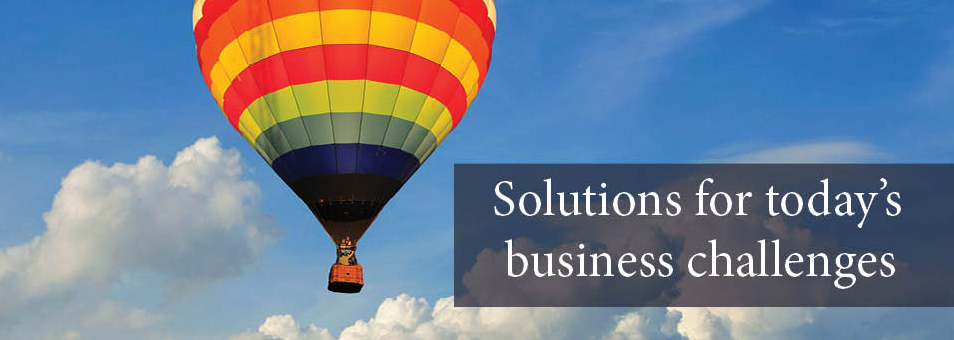 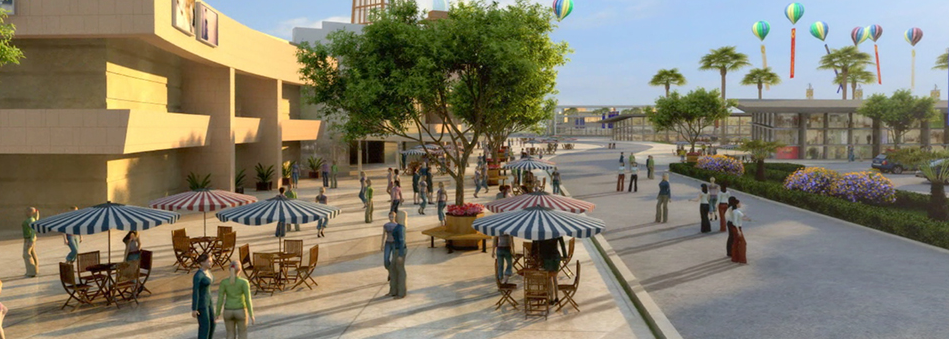 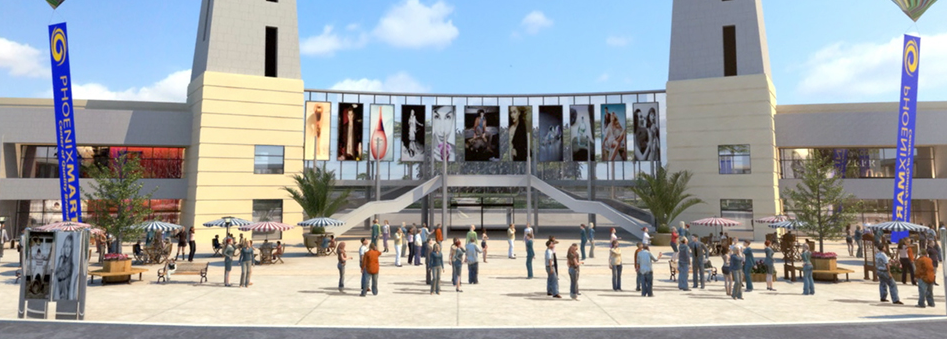 http://www.phoenixmart.com/
PhoenixMart: a one-stop shop with six distinct product centers
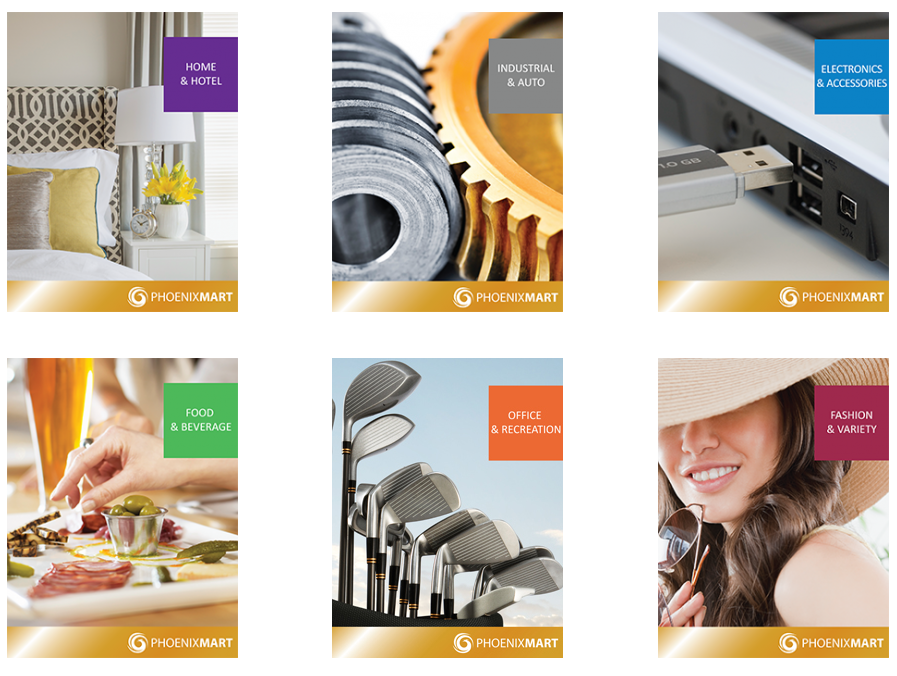 : facilitate transactions between tenants and buyers and it does this through its innovative Affinity Program
Legal Services
  
Logistics and Warehousing
 
Human Resources and Operations
 
Trade Events
 
Marketing Services
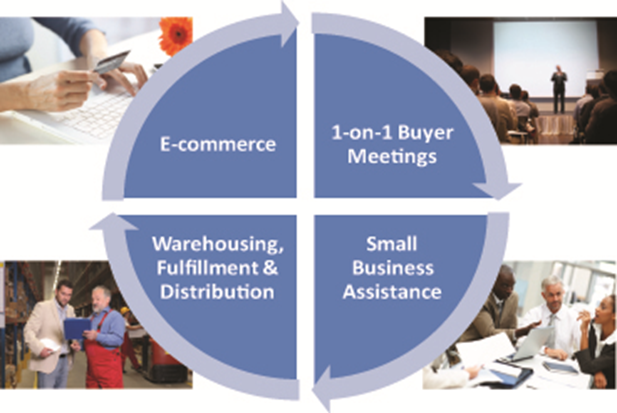 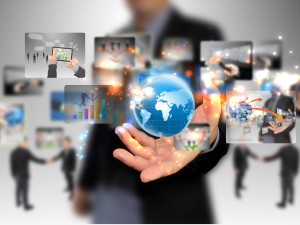 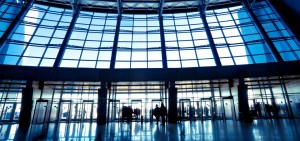 PhoenixMart: Location, Location, Location
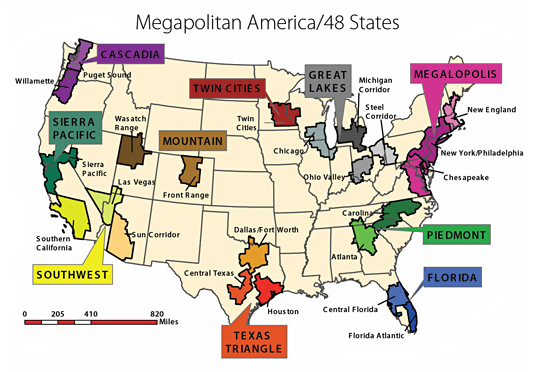 Why Arizona + Sun Corridor?
Top 10 Economic Growth in 2012

 Job Creation: 49,000 in 2012; 60,000 in 2013

 Among the highest for population growth from other states

 Real estate market in high demand

 More efficient business operations
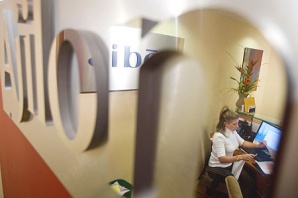 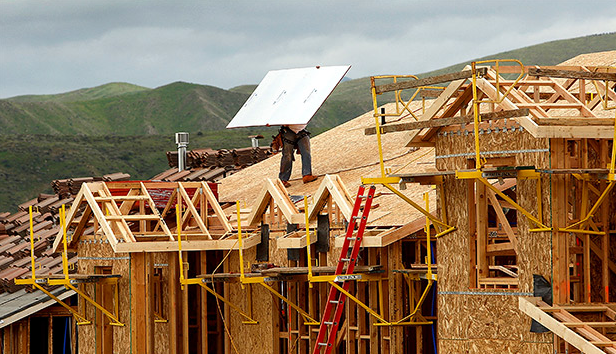 PhoenixMart: at the heart of Sun Corridor
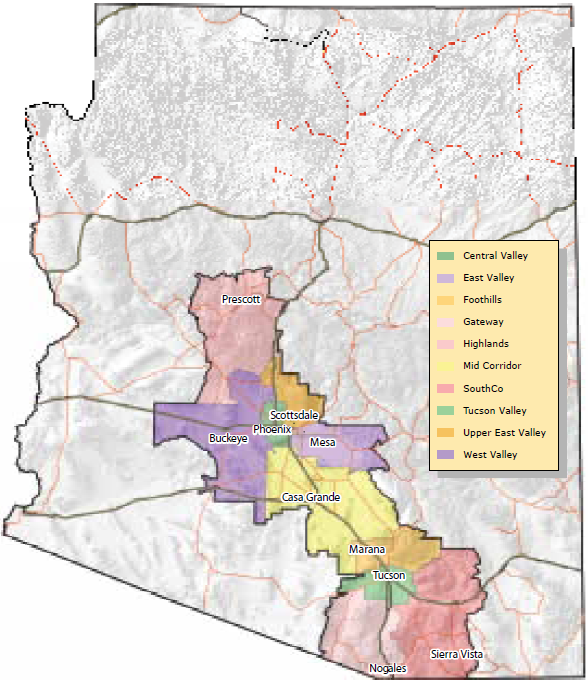 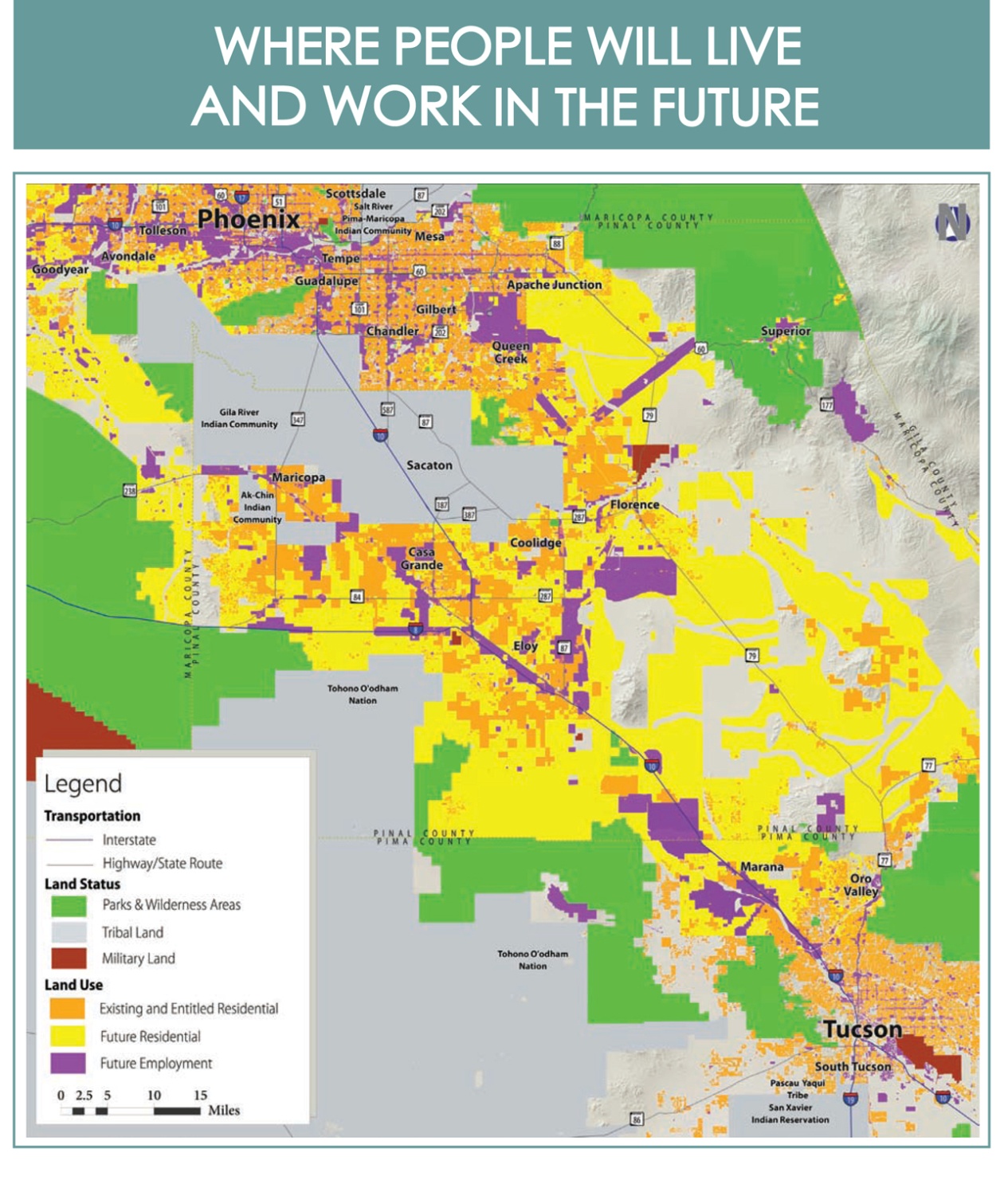 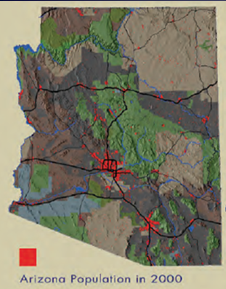 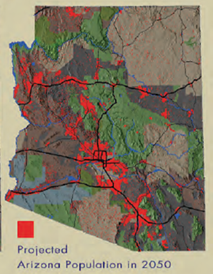 PhoenixMart
PhoenixMart
PhoenixMart
Casa Grande: 2012
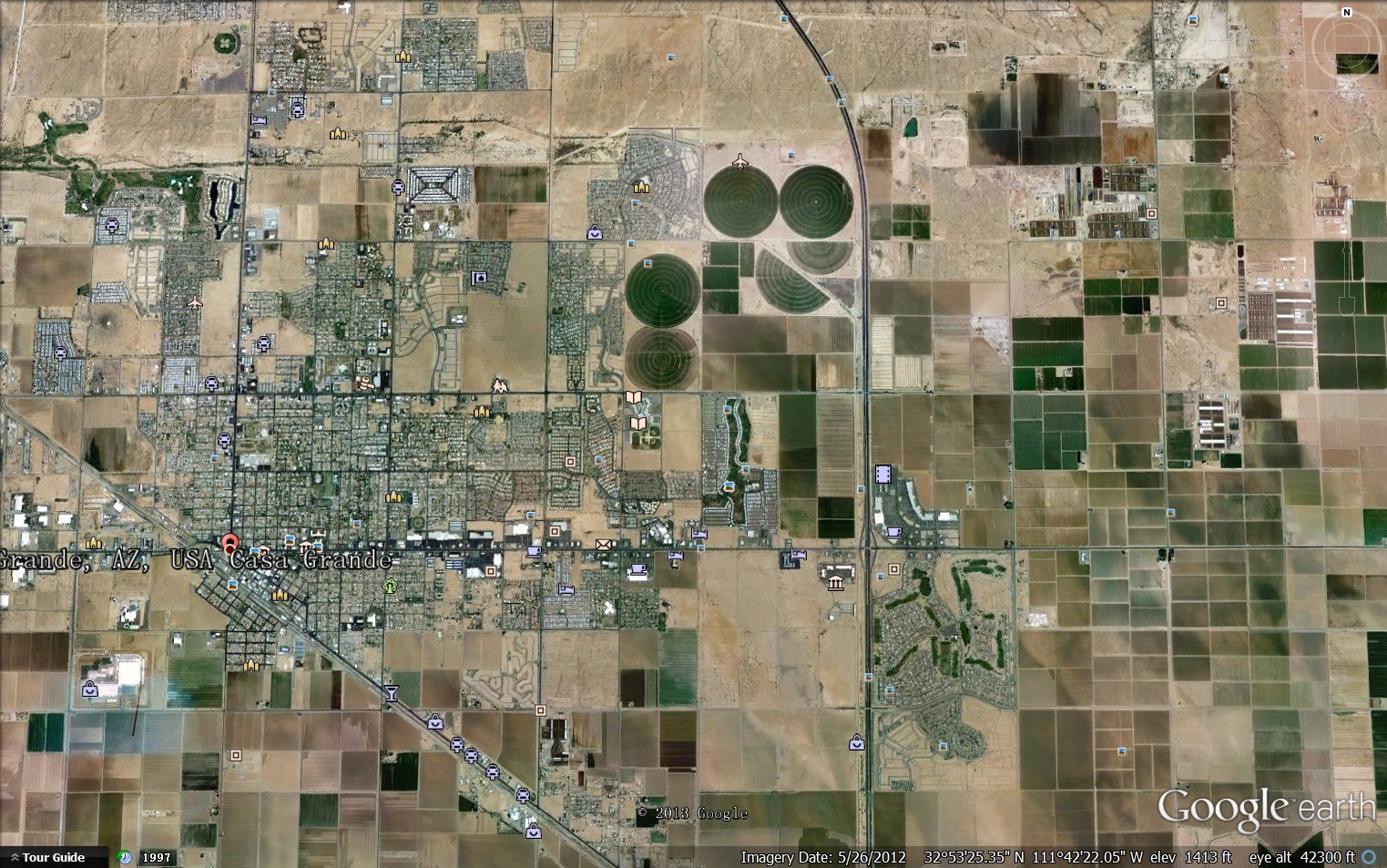 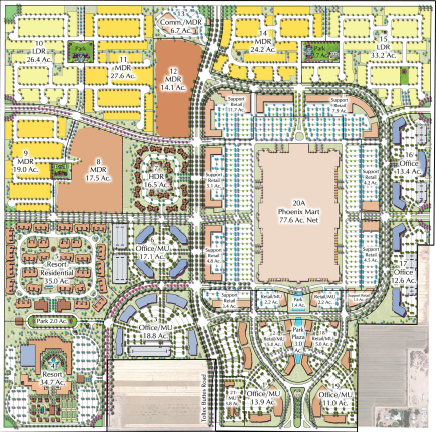 Casa Grande: Development Plan
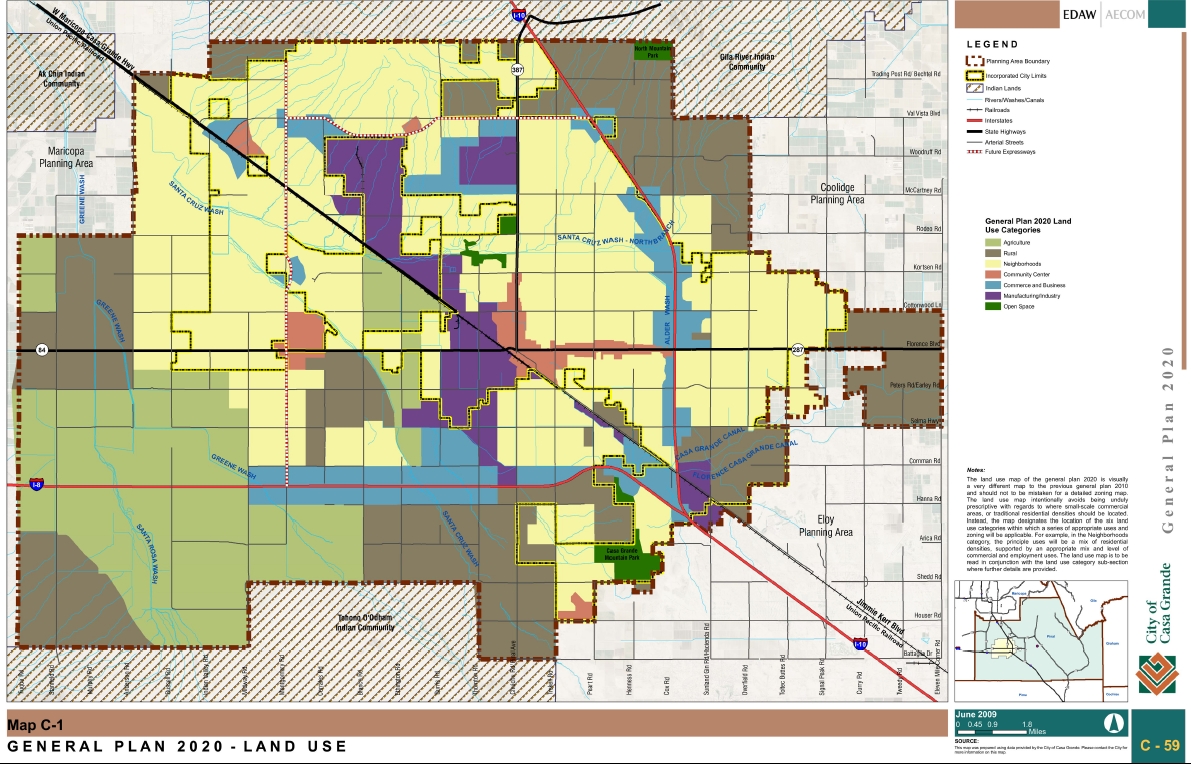 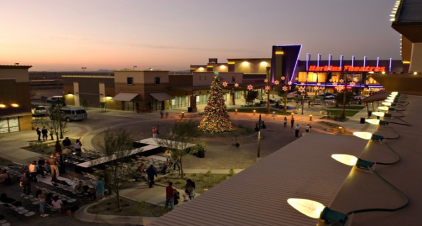 Shopping Mall
PhoenixMart
Golf Club
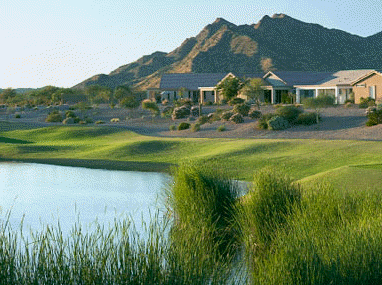 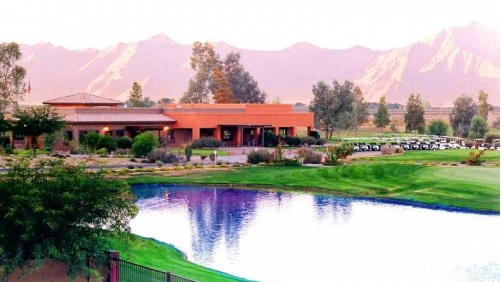 PhoenixMart: Development Plan & Building Design
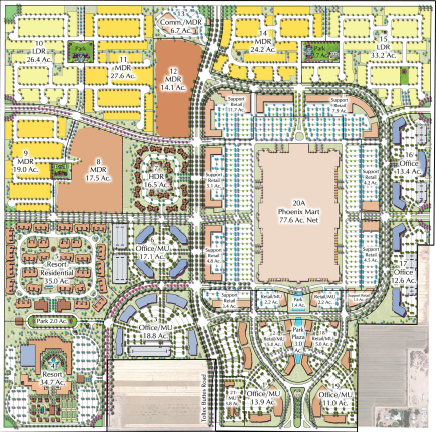 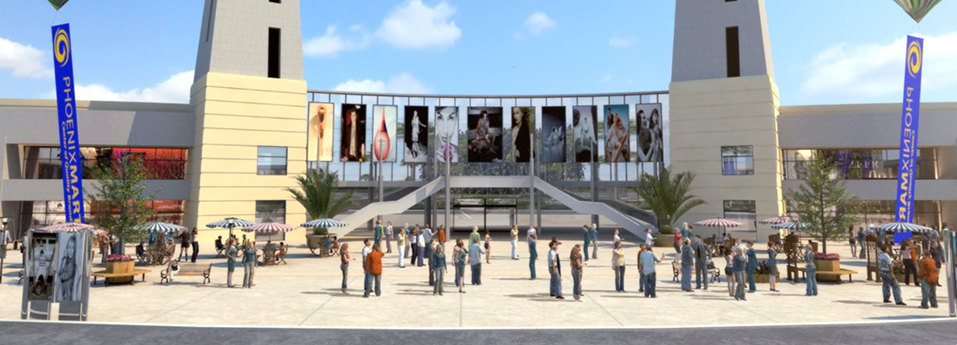 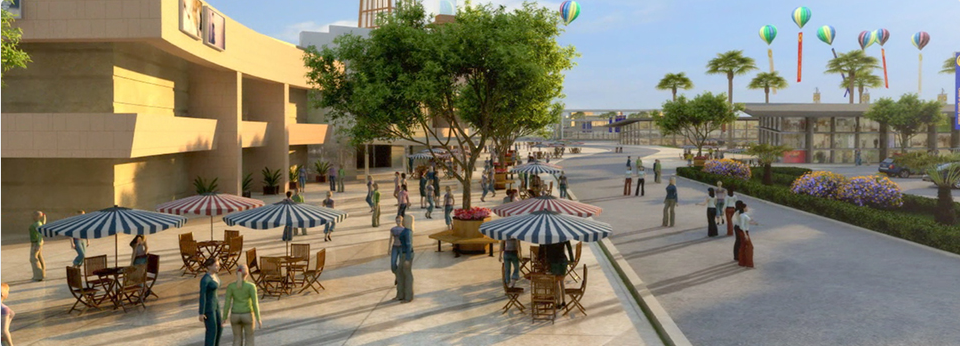 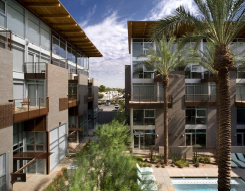 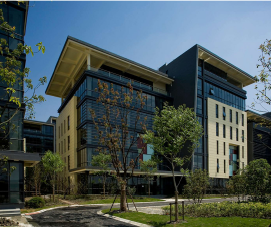 585 acres of master-planned community;1.7 million square feet of multi-functional wholesale, retail, entertainment and convention center space.
PhoenixMart: Floor Plan
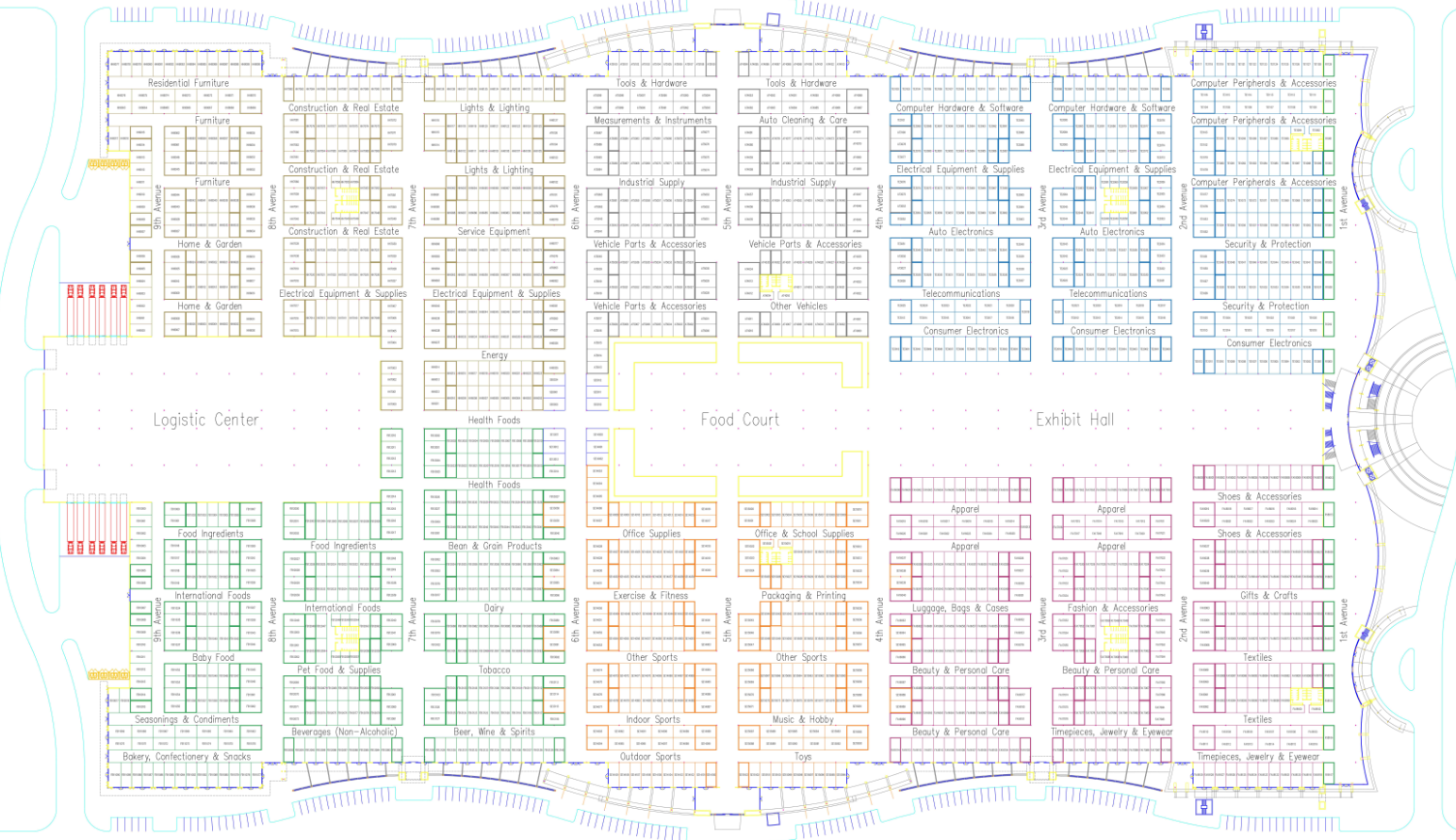 PhoenixMart: Economic Impact
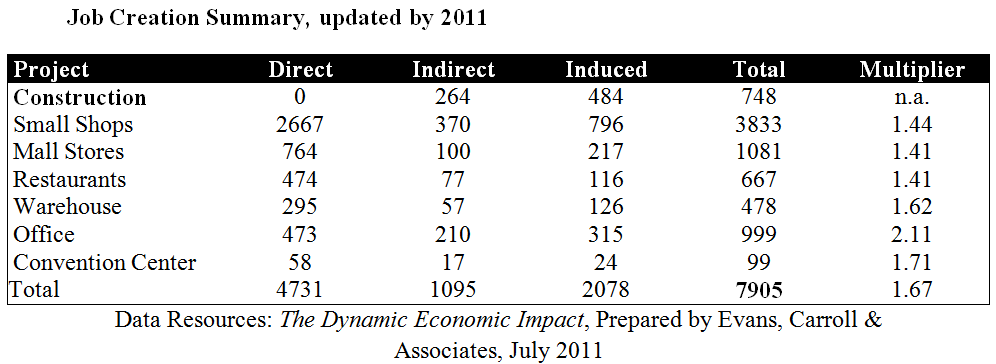 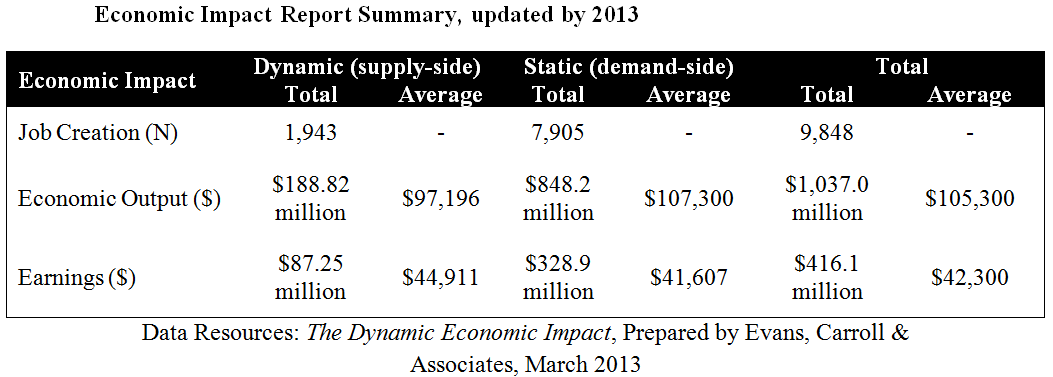 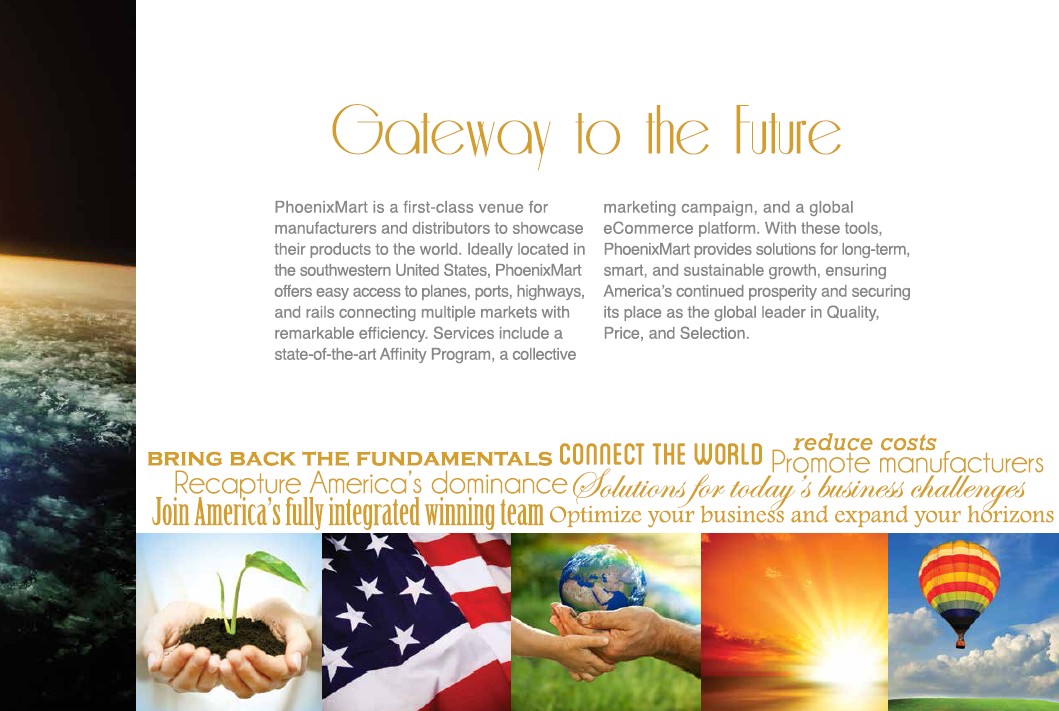